Зыкова Полина Ильинична
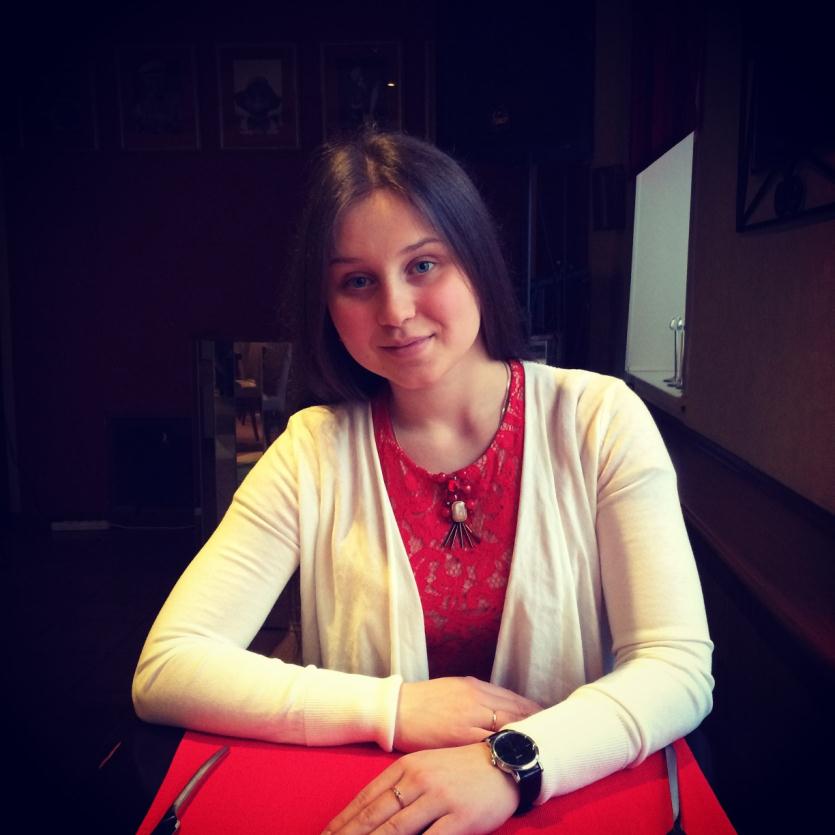 Учитель физической культуры
 МБОУ Гимназия №3
Педагогический стаж:
1,5 года
Образование:
САФУ 
Институт физической культуры спорта и здоровья
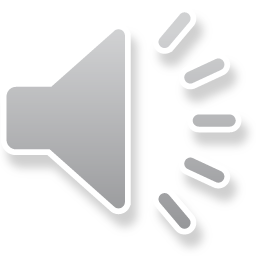 Основные сведения об учебном учреждении
1. Полное название: Муниципальное бюджетное общеобразовательное учреждение муниципального образования "Город Архангельск"
"Гимназия № 3 имени К.П. Гемп".
2. Адрес: г. Архангельск, ул. Воскресенская, дом 7, корпус 1.
3. Директор гимназии: Калинина Елена Николаевна
4. Немного истории:
15 октября 1848 года первое в Архангельской губернии женское училище для благородных девиц открыло двери для своих учениц. Именно в этот день началась история современной гимназии № 3.
В 30-х годах в школе № 3 работал знаменитый северный сказочник и художник С.Г. Писахов. Уже имея мировую известность, Степан Григорьевич преподавал школьникам рисование.
В 1995 году школа № 3 первой в городе Архангельске получила статус гимназии.
С 2013 году Архангельская гимназия № 3 вошла в перечень 500 лучших образовательных организаций страны.
«Мои интересы»
Главный интерес моей жизни - спорт. Являюсь тренером школьной баскетбольной команды. Наши результаты пока скромны, но я верю в своих подопечных, а самое главное в свой тренерский потенциал.
В свободное от работы время я занимаюсь с детьми имеющими диагноз – расстройство аутистического спектра, обучаю их плаванию на закрытой воде.
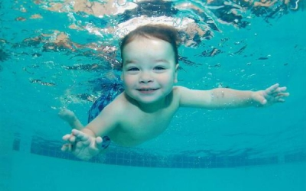 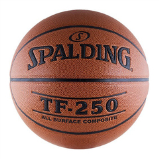 В летний период много времени 
провожу в лесу. Для меня лес – 
это не только возможность сбора ягод и грибов, но и место умиротворения, спокойствия, вдохновения, осмысления пройденного, обдумывания жизненных перспектив.
Я вхожу в 13%  нашего населения, которое увлекается рукоделием: вышиваю, создаю 
изделия из природных материалов.
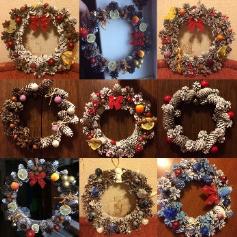 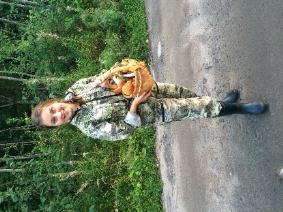 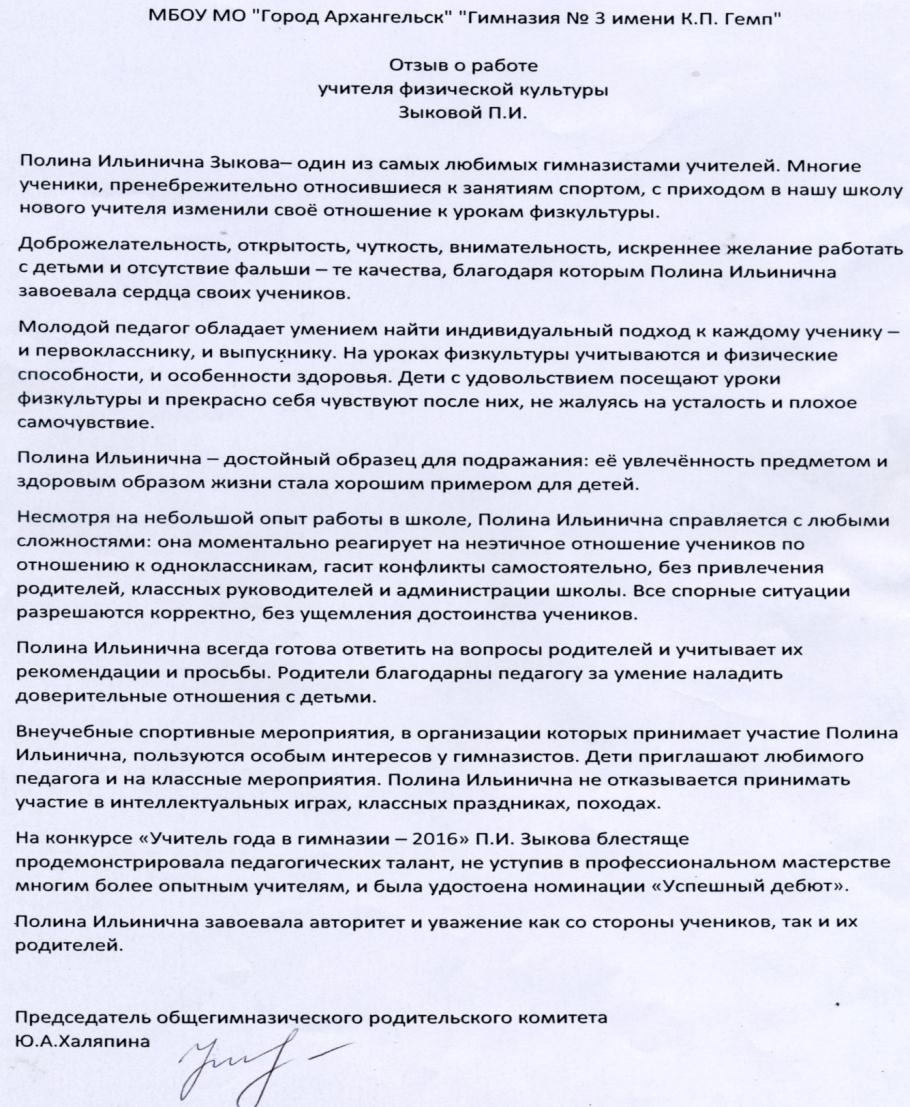 «Отзывы о работе моих учеников, их родителей, коллег»
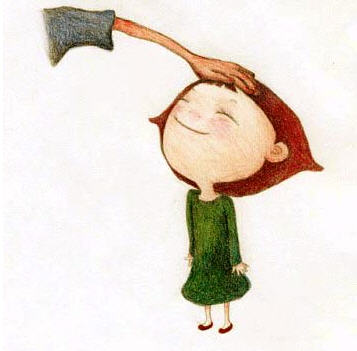 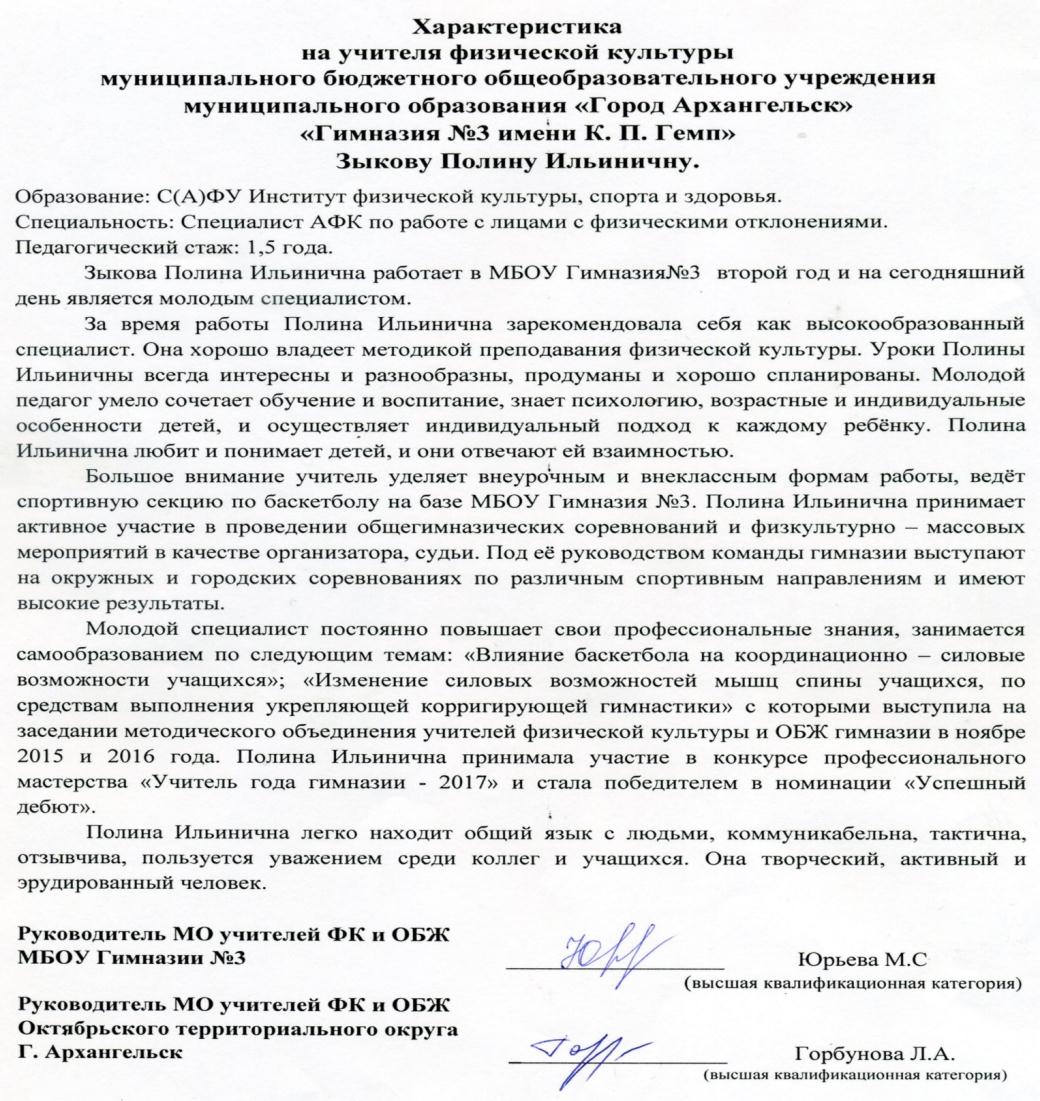 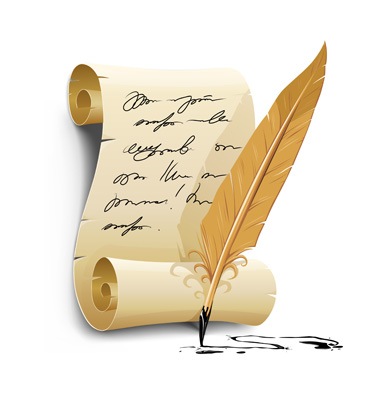 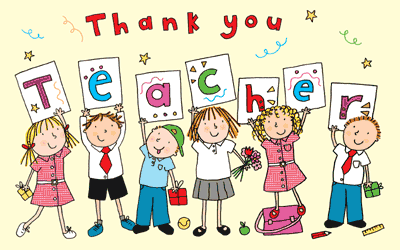 Грамоты и дипломы
Грамоты за подготовку детей к соревнованиям по различным видам спорта, 
входящим во всероссийскую спартакиаду школьников по
Октябрьскому территориальному округу г. Архангельска
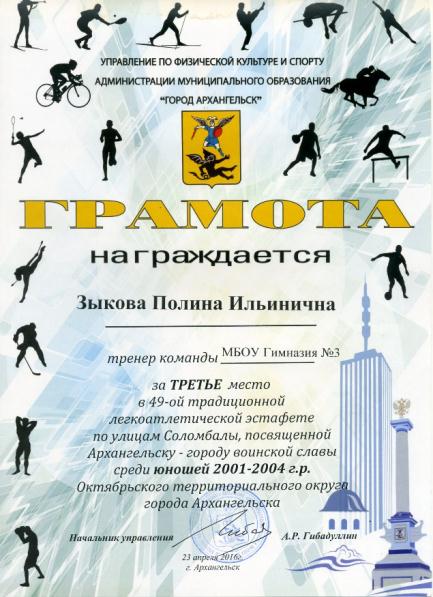 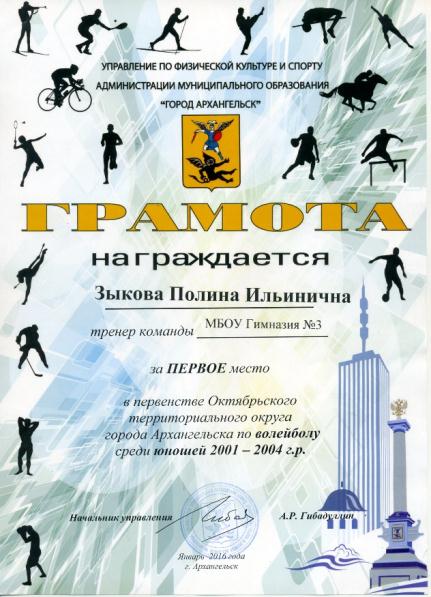 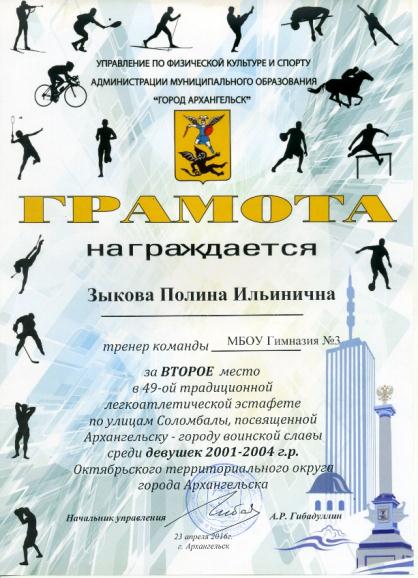 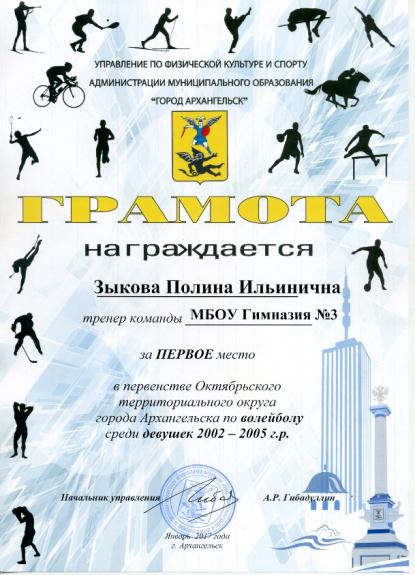 Грамоты и дипломы
Грамоты за подготовку детей к соревнованиям по различным видам спорта, 
входящим во всероссийскую спартакиаду школьников 
среди учащихся школ г. Архангельска
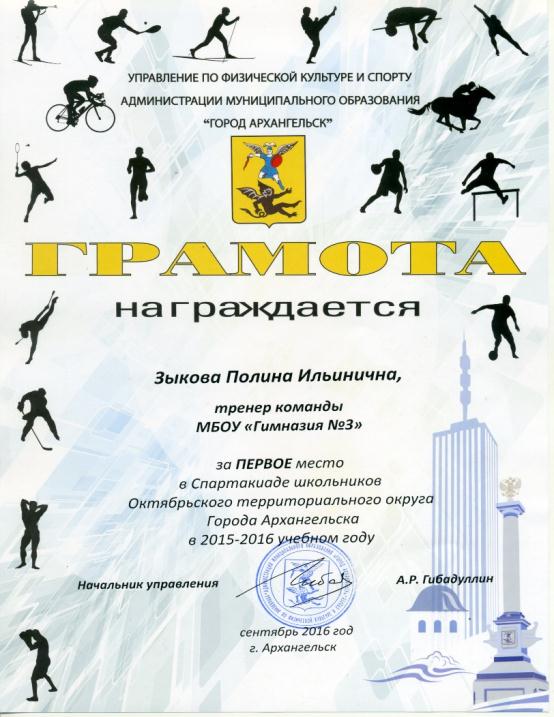 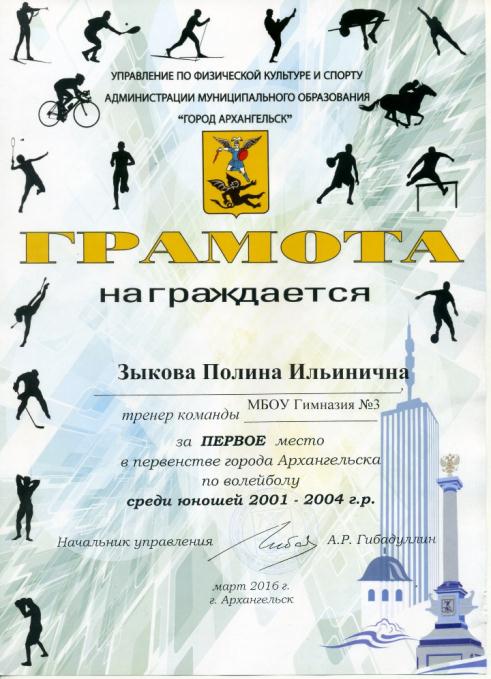 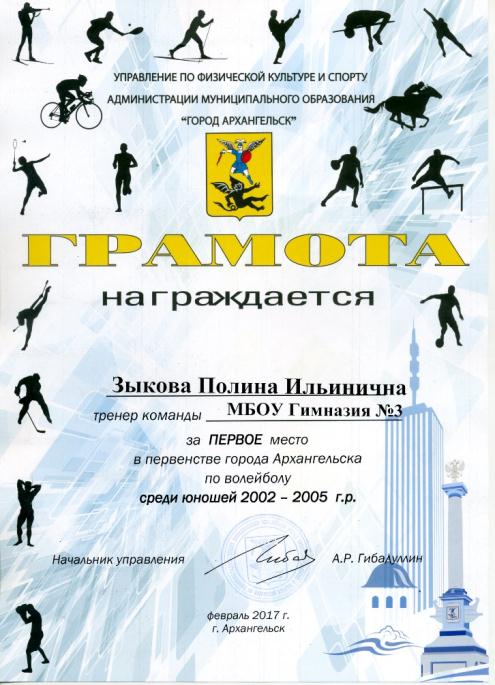 Грамоты и дипломы
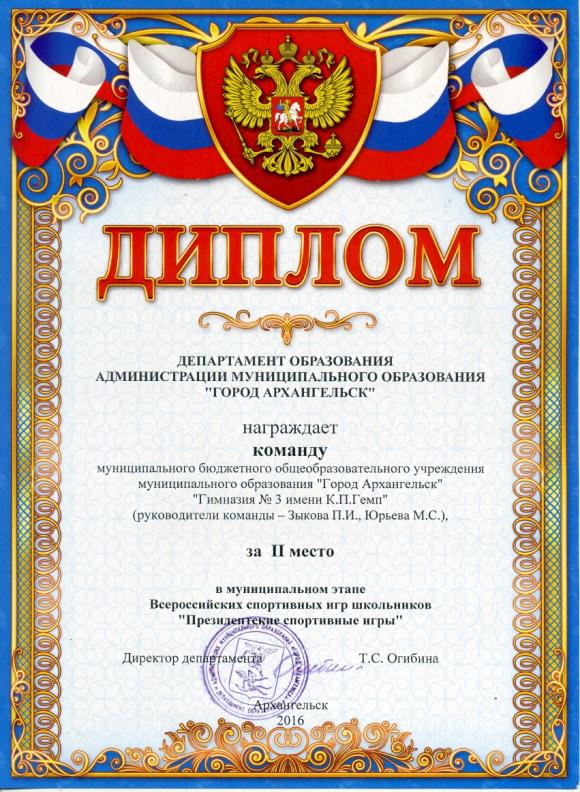 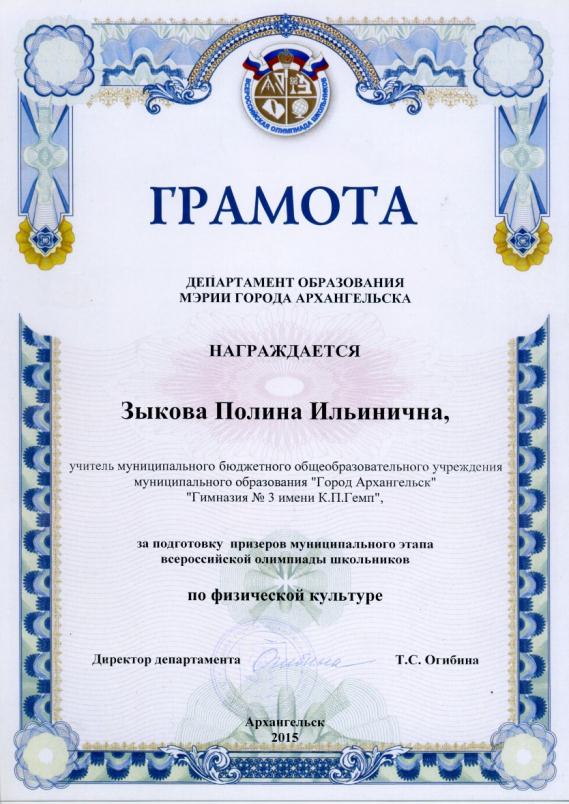 От департамента образования
Мэрии города Архангельска 
За подготовку призёров 
Муниципального этапа 
Всероссийской олимпиады 
школьников по физической
культуре и за II место 
в муниципальном этапе 
Всероссийских спортивных игр школьников 
«Президентские спортивные игры»
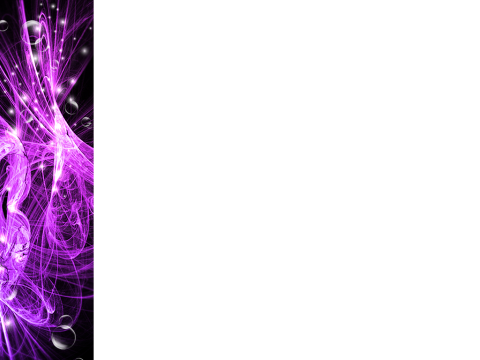 В ноябре 2016 года я приняла участие в конкурсе 
«Учитель года гимназии – 2016» и одержала победу в номинации 
«Успешный дебют»
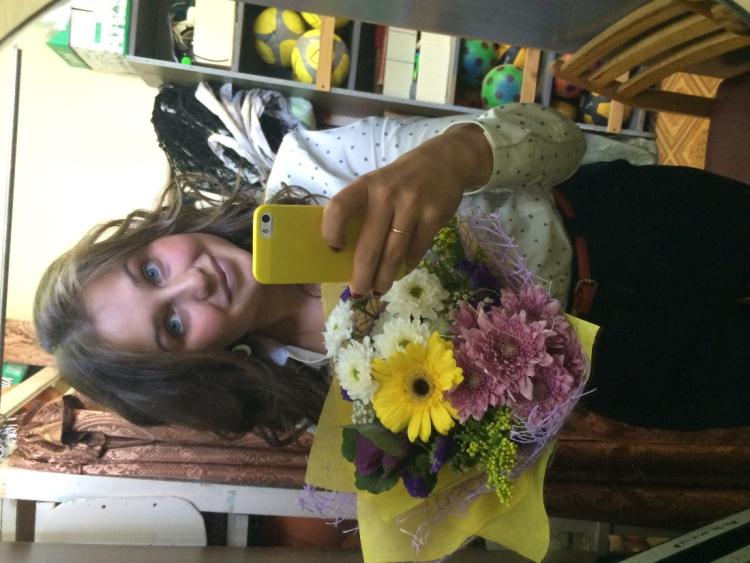 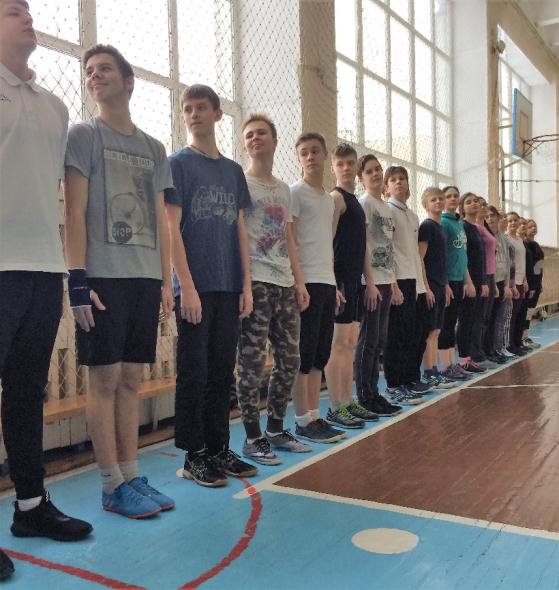 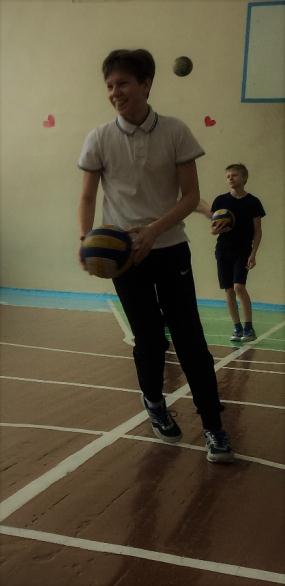 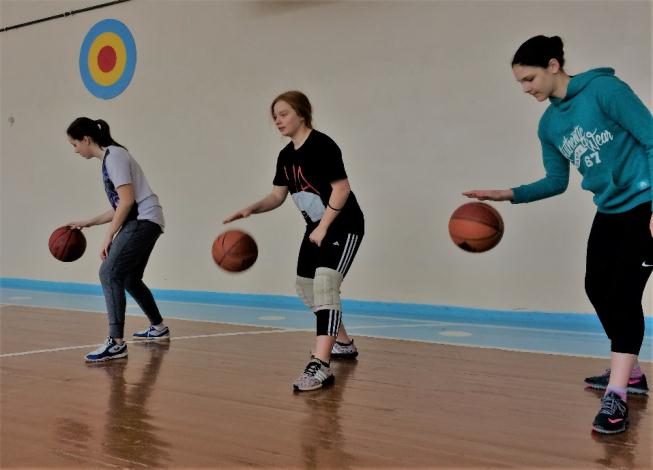 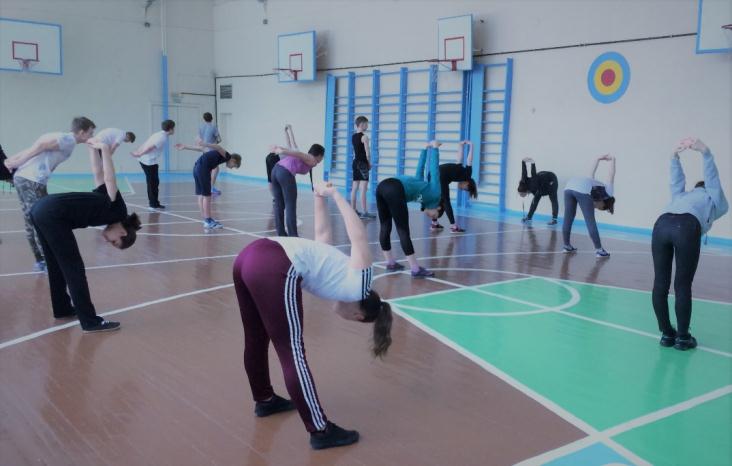 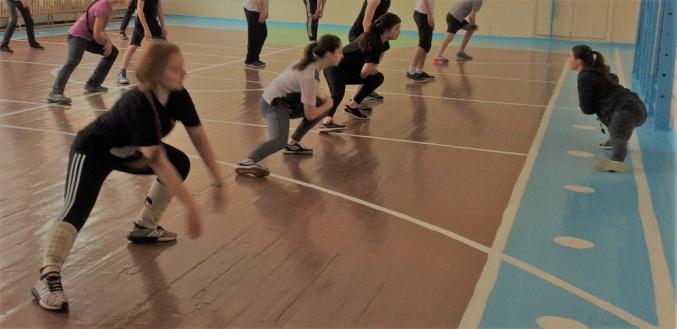 «Чтобы быть хорошим преподавателем, нужно любить то, что преподаешь, и любить тех, кому преподаешь.»В. Ключевский
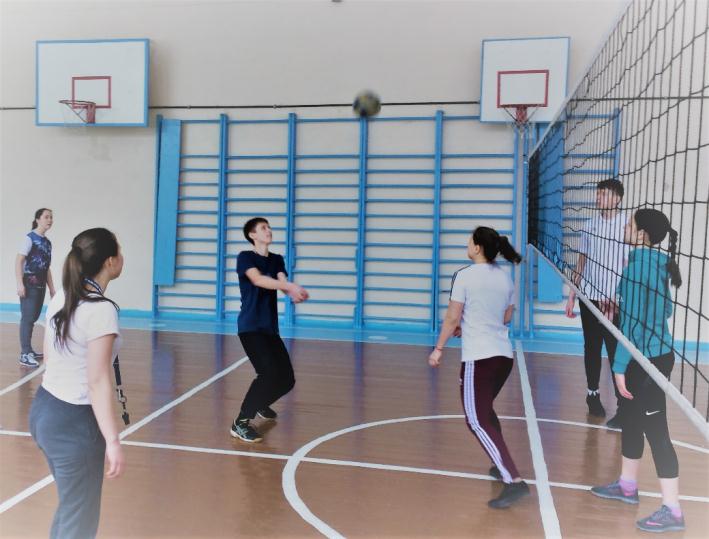 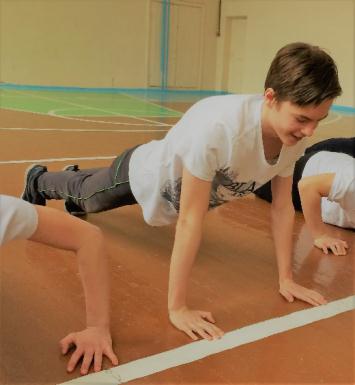 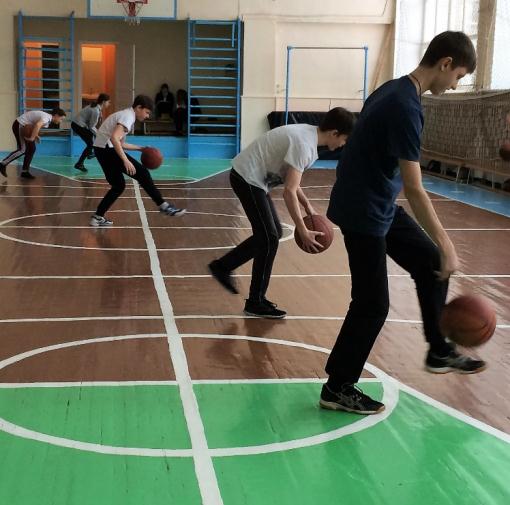 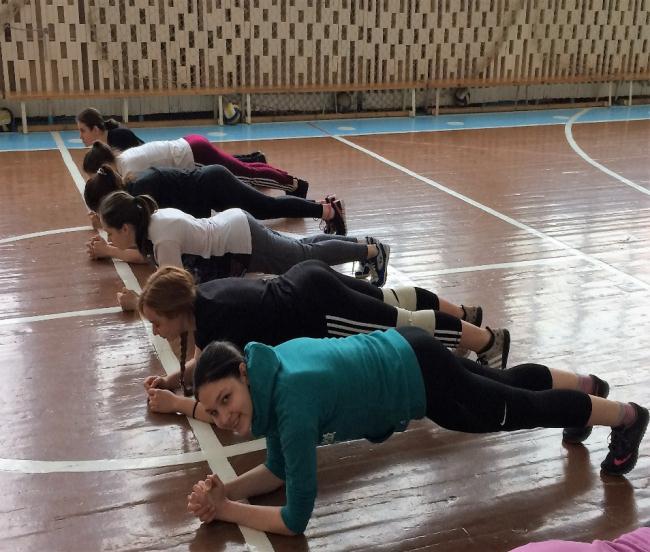 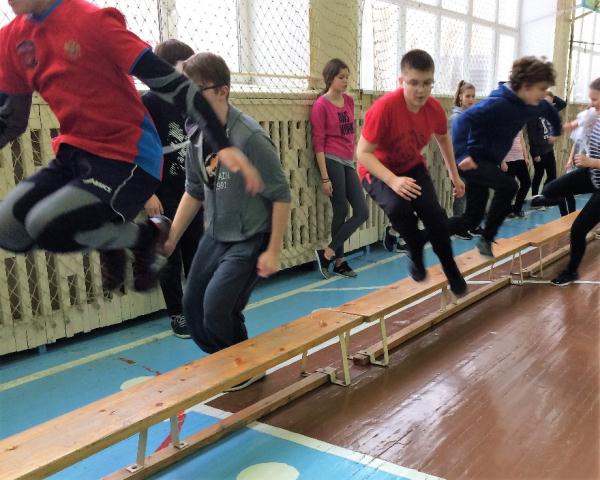 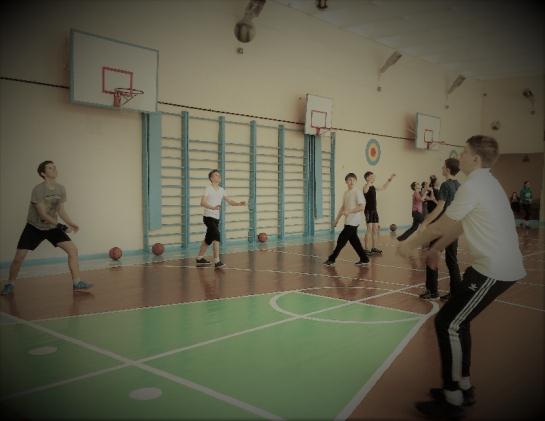 «Перспективы развития»
В своей педагогической деятельности    добиваюсь полного взаимопонимания с   учениками,   прививаю   любовь к здоровому образу жизни, воспитываю чувство коллективизма, настойчивость и самообладание. Учу   быть ответственными за свои поступки и   добиваться   поставленных целей, несмотря на  возникающие трудности.
        После 3-х лет педагогической деятельности приложу все усилия для получения квалификационной категории. Есть большое желание  совершенствовать профессиональные навыки и педагогическое мастерство.
        Надеюсь, что мои ученики смогут достойно выступить на различных этапах     Всероссийской олимпиады школьников и других спортивных соревнованиях.
        В апреле 2017 года     представляю команду   гимназии на  региональных соревнованиях по волейболу «Серебряный мяч» и верю  в успех своей  команды.
	Занимаясь с детьми - аутистами, моя цель - вовлечь   как можно больше детей с расстройствами аутического спектра для занятий плаванием, чтобы дети  легче адаптировались в незнакомой для них среде, улучшили  свое  состояние, а также укрепили контакт с окружающим миром.